PROIZVOĐAČKE ORGANIZACIJE
Ministarstvo poljoprivrede
ALLPPT.com _ Free PowerPoint Templates, Diagrams and Charts
SADRŽAJ
PRAVNI OKVIR
MINIMALNI KRITERIJI ZA PRIZNAVANJE 
NADLEŽNA TIJELA
POTPORE
POSLOVNI PLAN
PRAVNI OKVIR
Pravilnik o priznavanju i potporama za proizvođačke organizacije (Narodne novine br. 81/15, 97/15, 100/15, 101/15, 124/15, 88/16)

Pravilnik o provedbi mjere M09 »Uspostava proizvođačkih grupa i organizacija« iz Programa ruralnog razvoja Republike Hrvatske zarazdoblje 2014. – 2020. (Narodne novine br. 81/16)
KRITERIJI ZA PRIZNAVANJE
pravna osoba 
(zadruga, udruga, d.o.o.)

minimalni broj članova
7 članova 

minimalna vrijednost utržive proizvodnje
3 mil. HRK
KRITERIJI ZA PRIZNAVANJE
osnovana je na inicijativu proizvođača iz bilo kojeg sektora  
proizvođači na demokratičan način odlučuju o svojoj proizvođačkoj organizaciji
može pravilno obavljati svoje aktivnosti tijekom određenog razdoblja u pogledu učinkovitosti, pružanja ljudske, materijalne i tehničke podrške svojim članovima te koncentriranja ponude
CILJEVI PROIZVOĐAČKE ORGANIZACIJE
osigurati da je proizvodnja planirana i prilagođena potražnji, posebno u pogledu kvalitete i količine 
koncentrirati ponudu i plasirati na tržište proizvode vlastitih članova uključivo one putem direktne prodaje 
optimizirati troškove proizvodnje i povrat ulaganja u skladu sa standardima zaštite okoliša i dobrobiti životinja
stabilizirati proizvođačke cijene 
provoditi istraživanja i razvijati inicijative o održivim metodama proizvodnje, inovativnim praksama, konkurentnosti i kretanjima na tržištu
promicati i pružati tehničku pomoć za korištenje metoda proizvodnje prihvatljivih za okoliš i tehnika proizvodnje te praksi i tehnika koje poštuju dobrobit životinja
CILJEVI PROIZVOĐAČKE ORGANIZACIJE
promicati i pružati tehničku pomoć za korištenje standarda proizvodnje, poboljšanje kvalitete proizvoda i razvoj proizvoda sa zaštićenom oznakom izvornosti ili zaštićenom oznakom zemljopisnog podrijetla 
upravljati nusproizvodima, posebno otpadom, kako bi se zaštitila kvaliteta vode, tla i okoliša 
doprinositi održivom korištenju prirodnih resursa i ublažavanju klimatskih promjena
razvijati inicijative u području promocije i stavljanja na tržište
pružati tehničku pomoć za korištenje terminskih tržišta i sustava osiguranja
STATUT PROIZVOĐAČKE ORGANIZACIJE
OD ČLANOVA ZAHTJEVA 
primjenjuju zajednička pravila koja je proizvođačka organizacija donijela u vezi s izvještavanjem o proizvodnji, proizvodnjom, stavljanjem na tržište i zaštitom okoliša 
budu članovi samo jedne proizvođače organizacije za pojedini proizvod osim kada proizvođač ima dvije različite proizvodne jedinice smještene na različitim zemljopisnim područjima 
utvrde, donesu i dopunjuju pravila koja je proizvođačka organizacija donijela u vezi s proizvodnjom trženjem i zaštitom okoliša
STATUT PROIZVOĐAČKE ORGANIZACIJE
OD ČLANOVA ZAHTJEVA 
uplaćuju financijske doprinose nužne za financiranje proizvođačke organizacije 
pravila o demokratičnom odlučivanju o svojoj organizaciji i njezinim odlukama koja članovima proizvođačke organizacije omogućuju da
kazne za kršenje statutarnih obveza, posebno za neplaćanje financijskih doprinosa 
pravila o primanju novih članova i minimalnom trajanju članstva koje ne može biti kraće od godine dana 
računovodstvena pravila nužna za djelovanje proizvođačke organizacije
VANJSKI SURADNICI (OUTSOURCE)
priznate proizvođačke organizacije mogu bilo koju od svojih djelatnosti, osim proizvodnje, povjeriti vanjskim suradnicima, uključujući društva kćeri, pod uvjetom da je proizvođačka organizacija ili udruženje proizvođačkih organizacija odgovorno za provođenje outsourcinga i za opću kontrolu upravljanja i nadzor poslovnog dogovora za provođenje djelatnosti
NADLEŽNA TIJELA
priznavanje proizvođačkih organizacija
odobravanje poslovnog plana/operativnog programa 
inspekcijski nadzor





administrativna kontrola
kontrola na terenu
isplata potpore
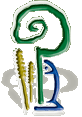 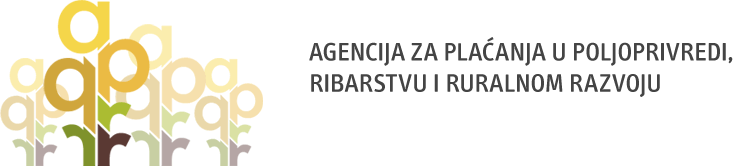 POTPORE
DRŽAVNA POTPORA (DRŽAVNI PRORAČUN)
poslovni plan
do 100 % prihvatljivih troškova

RURALNI RAZVOJ (EAFRD)
poslovni plan
do 100 % prihvatljivih troškova

ZAJEDNIČKA ORGANIZACIJA TRŽIŠTA (EAGF)
operativni program 
do 50 % prihvatljivih troškova
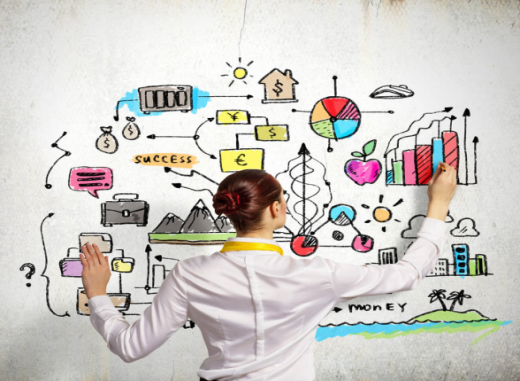 POTPORA IZ DRŽAVNOG PRORAČUNA
START-UP POTPORA  
plaća/e administrativnog osoblja 
najam uredskog prostora 
režije 
nabava uredske opreme 
troškovi pravnih usluga i upravnih postupaka

do 100.000 EUR/godišnje
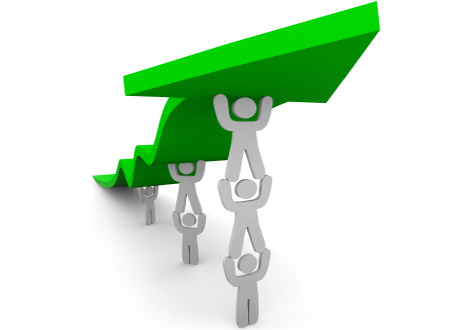 POTPORA IZ DRŽAVNOG PRORAČUNA
UVJETI ZA DODJELJIVANJE POTPORE
službeno priznata proizvođačka organizacija 
odobreni poslovni plan
POTPORA IZ EAFRD
START-UP POTPORA  
administrativni troškovi
troškovi najma, režija i uređenja uredskog prostora
troškovi (koncentriranja proizvoda) udruženog stavljanja na tržište (plasiranja) proizvoda vlastitih članova
troškovi pripreme proizvoda za prodaju, objedinjavanje ponude, prodaje i opskrbu kupaca na veliko
kupnja informatičke opreme i tehnologije
trošak bruto plaća zaposlenih djelatnika i/ili troškovi zajednič-kog nastupa na tržištu proizvođačke organizacije
POTPORA IZ EAFRD
1. godina 10 % VUP
2. godina 9 % VUP
3. godina 8 % VUP
4. godina 7 % VUP
5. godina 6 % VUP


do 100.000 EUR/godišnje
POTPORA IZ EAFRD
UVJETI ZA DODJELJIVANJE POTPORE
službeno priznata proizvođačka organizacija 
odobreni poslovni plan
vrijednost utržene proizvodnje
POTPORA ZA AKTIVNOSTI PROIZVOĐAČKIH ORGANIZACIJA U SEKTORU VOĆA I POVRĆA
ZAJEDNIČKA ORGANIZACIJA TRŽIŠTA (EAGF) od 2017. godine
planiranja proizvodnje - Mjera 1 
unaprjeđenja ili održavanja kvalitete proizvoda - Mjera 2 
povezane s unaprjeđenjem prodaje - Mjera 3
povezane s istraživanjem i eksperimentalnom proizvodnjom - Mjera 4  
sprečavanja i upravljanja krizama - Mjera 5 
zaštite okoliša - Mjera 6
POTPORA ZA AKTIVNOSTI PROIZVOĐAČKIH ORGANIZACIJA U SEKTORU VOĆA I POVRĆA
UVJETI ZA DODJELJIVANJE POTPORE
službeno priznata proizvođačka organizacija 
odobreni operativni program
vrijednost utržene proizvodnje
SADRŽAJ POSLOVNOG PLANA
1. PODACI O PROIZVOĐAČKOJ ORGANIZACIJI
1.1.	Nastanak ideje o osnivanju proizvođačke organizacije
- opis poslovne ideje (interes proizvođačke organizacije, plan proizvodnje, 
planirana ulaganja, planirani troškovi, ciljano tržište, plan zapošljavanja po 
godinama poslovanja, plan proizvodnje u odnosu na potrebe potražnje, 
definiranje konkurentske prednosti)
SADRŽAJ POSLOVNOG PLANA
1.2.	Kronološki opis dosadašnjih aktivnosti od osnivanja do 
podnošenja zahtjeva za priznavanje proizvođačke organizacije o:
- osnivanju i registraciji pravne osobe i donošenju statuta 
- strukturi i broju zaposlenika
- postojećoj administrativnoj opremljenosti i stanju raspoloživog 
radnog prostora proizvođačke organizacije
- postojećoj tehnološkoj i infrastrukturnoj opremljenosti proizvođačke 
organizacije (oprema za proizvodnju, pripremu proizvoda za tržište i preradu te skladištenjenje i prodaju)
- broju članova proizvođačke organizacije i vrijednosti utržive proizvodnje ili 
obujmu proizvodnje
- postojećem stanju u pogledu trženja proizvoda članova proizvođačke 
organizacije
SADRŽAJ POSLOVNOG PLANA
1.3. Sažeti opis dosadašnjeg poslovanja proizvođačke organizacije
1.4. Sažeti opis dosadašnjeg poslovanja članova proizvođačke organizacije (uključujući vrijednost utržene proizvodnje članova proizvođačke organizacije 
3 godine prije ulaska u proizvođačku organizaciju)
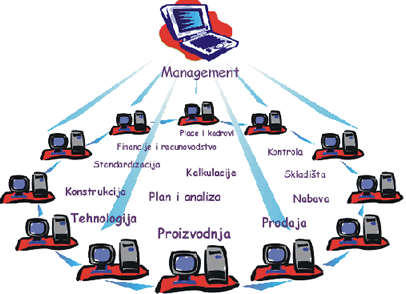 SADRŽAJ POSLOVNOG PLANA
2.	CILJEVI I PLANIRANE AKTIVNOSTI
2.1.	Ciljevi proizvođačke organizacije:  
- prilagodba proizvodnje zahtjevima tržišta
- plasiranje na tržište proizvoda članova proizvođačke organizacije uključujući 
pripremu za prodaju, centralizaciju prodaje i ponudu kupcima na veliko
- uspostavljanje zajedničkih pravila o proizvodnji, posebno u pogledu količine, 
kvalitete i dostupnosti plodova
- razvoj poslovnih i marketinških vještina te olakšavanje inovativnih procesa
2.2.	Aktivnosti koje proizvođačka organizacija mora provesti  
2.2.1. poznavanje i prikupljanje podataka o proizvodnji svojih 
članova
2.2.2. sakupljanje, skladištenje, sortiranje i pakiranje proizvodnje svojih 
članova
2.2.3. komercijalno i računovodstveno upravljanje
2.2.4. centralizirano knjigovodstvo i sustav fakturiranja
SADRŽAJ POSLOVNOG PLANA
3. POSLOVANJE 
3.1. Opis planiranog poslovanja i aktivnosti proizvođačke organizacije 
prvih pet godina
- planirani administrativni kapaciteti i planirani radni prostor proizvođačke 
organizacije
- opis planirane tehnološke i infrastrukturne opremljenosti proizvođačke 
organizacije (oprema za proizvodnju, pripremu i preradu proizvoda te 
skladištenje i prodaju)
- planirani broj članova proizvođačke organizacije
- opis planiranog  stanja u pogledu trženja proizvoda članova proizvođačke 
organizacije
3.2. Opis planiranog poslovanja i aktivnosti proizvođačke organizacije nakon proteka pet godina provedbe poslovnog plana (pet godina nakon 
zadnjeg zahtjeva za isplatu)
SADRŽAJ POSLOVNOG PLANA
4. LOKACIJA
4.1. Opis zemljopisnog područja djelovanja proizvođačke organizacije 

5. ANALIZA TRŽIŠTA
5.1. Tržište nabave
5.2. Tržište prodaje
SADRŽAJ POSLOVNOG PLANA
6. EKONOMSKO - FINANCIJSKI ELEMENTI POSLOVANJA 
(u tabličnom obliku po godinama  )
6.1. Formiranje ukupnog prihoda (asortiman proizvoda, prodajne cijene i količine)
6.2. Ulaganja u osnovna sredstva
6.3. Ulaganja u obrtna sredstva
6.4. Izvori financiranja
6.5. Poslovni rashodi
6.5.1. Materijalni troškovi (energija, materijal, usluge i dr.)
6.5.2. Procjena broja i strukture zaposlenika i projekcija troškova bruto plaća
6.5.3. Amortizacija
6.6. Projekcija računa dobiti i gubitka
HVALA NA PAŽNJI
Andreja Martonja Hitrec
+385 1 6106 632
andreja.martonja@mps.hr